Earth System Notes
Open  vs. Closed System
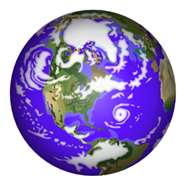 Open System
Open System – a system in which both
energy and matter  are exchanged with the
Surroundings

Example:
Human Body-
Take in food and air (O2)
Breathe out CO2
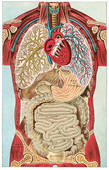 Closed System
Closed System – a system in which
energy, but not matter, is exchanged with
the surroundings

Example:
Watch
Self contained
All kinds of interacting parts with little or no interaction with environment
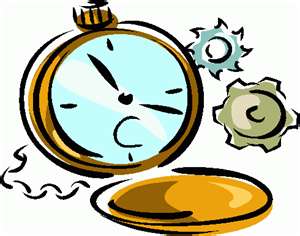 Earth is a Closed System
Energy in the form of solar radiation passes from the Sun, through the atmosphere to the surface. The Earth in turn emits radiation back out to space across the system boundary. Hence, energy passes across the Earth's system boundary, but not mass, making it a Closed system.
Earth as a Closed System
Earth itself is a closed system





Space Capsule is possible exception, but it is man made.
Meteorite is another possible exception.
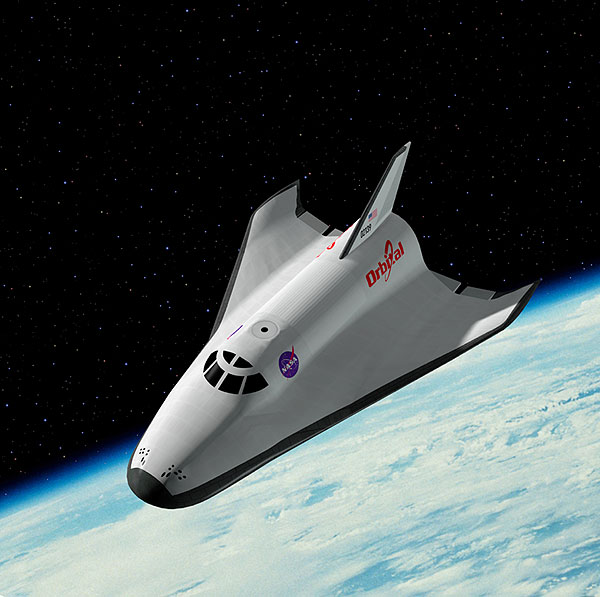 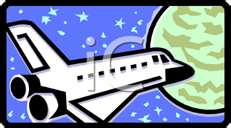 Interactions of Four Spheres
Four spheres are open systems

 Matter and energy are constantly exchanged between    the spheres via:
        Chemical reactions, radioactive decay, radiation
              (light and heat), growth and decay of organisms

  Matter and energy move between spheres in
          order to complete certain cycles in Earth’s
          system
  Cycles: Energy, water, nitrogen, carbon phosphorous, and    rock cycles
Water Cycle
Carbon Cycle
Like the water cycle, we also have a carbon cycle where carbon is moving from sphere to sphere. 

How does carbon return to the atmosphere?
Respiration  
 Decay
Burning
Nitrogen Cycle